2015.10.22
Set home directory to avoid potential change of directory later.
For real-time run, do r2.dump.sh first
Two versions of run_gdas.sh and run_gdas.interactive.sh
Where is the source codes?
gdas1: 12 steps for runing R2
r2.dump.sh
Replace directories with Hui.Wang
/u/Hui.Wang/home/data/monthdir.r2/
/u/Hui.Wang/home/data/cdas/prod/
/u/Hui.Wang/home/data/monthdir/
E-mail:

/u/Wesley.Ebisuzaki/home/r2/scripts
   r2.dump.sh is real-time update of init cond 
   run_gdas.interactive.sh to run
hpss files:/5year/NCEPDEV/cpc-om/Wesley.Ebisuzaki/r2/sp1/2015//NCEPDEV/hpssuser/g03/wx51we/r2/sp1/2013/operational version .. includes source codes/nwprod/cdas2.v1.0.2
2015.10.23
Restricted data information
http://www.nco.ncep.noaa.gov/sib/restricted_data/restricted_data_sib/
Form to submit online:
http://www.nco.ncep.noaa.gov/sib/restricted_data/restricted_data_sib/register/
Old PREPBUFR files to run R2 for old dates
HPSS:   /NCEPDEV-ReadOnly/hpssuser/g03/wx51we/cdas/2010
From the directory used to save data
hsi
cd /NCEPDEV-ReadOnly/hpssuser/g03/wx51we/cdas/2010
get PREPBUFR1001  (which is a tar file with two digits for year)
tar –tf PREPBUFR1001 (To list all files in the tar file)

To change file name from 2 to 4 digits for year, run script:
/u/Wesley.Ebisuzaki/bin/y2k_names.sh
./y2k_names.sh prepbufr*

Data needed for running R2
BC1010: boundary conditions, SST, Seaice, snow, soil moisture
GRB2D1010: one variable: precipitation
SANL1010: sigma analysis
SFCANL1010: surface analysis
SGES1010: sigma guess
OBS precipitation: /export/cpc-lw-webisuzak/wd51we/data/precip/ping/
        pingrainT62.grb.2009 (wgrib file); to get precip data: update_ping.sh
2015.10.26
Write a documentation about how to read burf data

Operational source codes for R2
      /u/Wesley.Ebisuzaki/home/nwprod/cdas2.v1.0.5/sorc
	cdas2_v1_acqc.fd/        	cdas2_v1_oiqc.fd/       	cdas2_v1_prevents.fd/  	cdas2_v1_ssi.fd/
	cdas2_v1_combbufr.fd/    	cdas2_v1_pgb.fd/        	cdas2_v1_sfc.fd/       	Makefile
	cdas2_v1_cqc.fd/         	cdas2_v1_postvents.fd/  	cdas2_v1_sgb.fd/       	wgrib.cd/
	cdas2_v1_fcst.fd/       	 cdas2_v1_precipadj.fd/  	cdas2_v1_sig2sig.fd/
	cdas2_v1_gribpentad.fd/  	cdas2_v1_prepdate.fd/   	cdas2_v1_sigdate.fd/

Old files: bufr mod programs
      /u/Wesley.Ebisuzaki/home/r2/nmm/prepsorc/modbuf
BUFRLIB Table of Contents
http://www.nco.ncep.noaa.gov/sib/decoders/BUFRLIB/toc/

EMC Docs:
Overall description of how data is processed at NCEP
http://www.emc.ncep.noaa.gov/mmb/data_processing/data_processing/

E-Mail BUFRLIB Support
http://www.nco.ncep.noaa.gov/sib/decoders/mail_bufrlib/
2015.11.02
Get data from: /5year/NCEPDEV/cpc-om/Wesley.Ebisuzaki/r2/sp1/2015/including: 	anl201509  	bc201509  	diag201509  	guess201509  
                 		misc201509  	oiqc_buffer201509 	post201509
In directory:
/cpc/noscrub/Hui.Wang/2015_R2/TRY1
All are tar files

File bc201509  contains ice, snow, and sst data that are needed to start run, such as
icegrb2015091900
snogrb2015090618
sstgrb2015090312

In r2.dump.sh, from /com/cdas/prod/cdas.$PDY
cp $in/cdas.t${cyc}z.sstgrb $monthdir/sstgrb$date
cp $in/cdas.t${cyc}z.snogrb $monthdir/snogrb$date
cp $in/cdas.t${cyc}z.engicegrb $monthdir/icegrb$date
2015.11.04
Still cannot get PREPBUFR0801
[hpsscore1]/NCEPDEV-ReadOnly.../wx51we/cdas/2008->get PREPBUFR0801
*** Background stage failed with error -1 for file /NCEPDEV-ReadOnly/hpssuser/g03/wx51we/cdas/2008/PREPBUFR0801
*** hpss_Open: Access denied [-13: HPSS_EACCES]                                             0801' - checksum verification skipped
    /NCEPDEV-ReadOnly/hpssuser/g03/wx51we/cdas/2008/PREPBUFR0801
*** get: Error -1 on transfer. /gpfs/sss/cpc/shared/Hui.Wang/2015_R2/2008/cdas/PREPBUFR0801 from /NCEPDEV-ReadOnly/hpssuser/g03/wx51we/cdas/2008/PREPBUFR0801
2015.11.06
Can access to HPSS PREPBUFR data
Old data for years: 08
Need to change to 2008 
Using y2k_names.sh (from /u/Wesley.Ebisuzaki/bin/) 
	./ y2k_names.sh  filename-need-to-change
2015.11.16
Copy all files to /sss/cpc/shared/Hui.Wang/home/data/monthdir.r2/
9 types of files:
grb2d2008010300   prepbufr2008010300.gz  sfcanl2008010300  snogrb2008010300
icegrb2008010300  sanl2008010300         sges2008010300    sstgrb2008010300
pingrainT62.grb.2008 (5-day mean obs pr)
2015.11.17
In /sss/cpc/shared/Hui.Wang/home/data/monthdir.r2
cp pingrainT62.grb.2008 pingrainT62.grb.new
			(file name for OBS rainfall: 5-day mean)
Run job on /stmp
Set $stmp and $ptmp in one of the following used:
.prof	.bash	.cshrc	.login

To get other data for run:
/5year/NCEPDEV/cpc-om/Wesley.Ebisuzaki/r2/sp1/2008/

To run starting from 2008010600, additional files needed:
flx.ft06.2008010100.grib  flx.ft06.2008010106.grib  flx.ft06.2008010112.grib  flx.ft06.2008010118.grib
flx.ft06.2008010200.grib  flx.ft06.2008010206.grib  flx.ft06.2008010212.grib  flx.ft06.2008010218.grib
flx.ft06.2008010300.grib  flx.ft06.2008010306.grib  flx.ft06.2008010312.grib  flx.ft06.2008010318.grib
flx.ft06.2008010400.grib  flx.ft06.2008010406.grib  flx.ft06.2008010412.grib  flx.ft06.2008010418.grib
flx.ft06.2008010500.grib  flx.ft06.2008010506.grib  flx.ft06.2008010512.grib  flx.ft06.2008010518.grib
sfc.ft06.2008010518.ieee  sig.anl.2008010518.ieee  sig.ft06.2008010518.ieee
2015.11.18
Test what exactly data needed to start to run R2
Starting date: 2008010600

6-hourly ice, snow, SST, and prepbufr from the starting date

Previous day prepbufr
prepbufr2008010500.gz   prepbufr2008010506.gz   prepbufr2008010512.gz   prepbufr2008010518.gz

pingrainT62.grb.new

Additional data: 2008010518
sig.ft06.2008010518.ieee   sfc.ft06.2008010518.ieee   sig.anl.2008010518.ieee

The analysis from 2008010600 to 2008010800  (ice, snow, SST, and prepbufr upto 20080109),
One day before the last date of data.

The R2 data are reproducible.
2015.11.18
/sss/cpc/shared/Hui.Wang/home/r2/scripts
gdas1
# inputs:
#  prepm24
#  prepm24
#  sges
#  bges
#  oldsanl
#  snow         1 grib record
#  ice          1 grib record
#  sst          1 grib record
#

# Steps:
#   0.  BEGIN
#   1.  PREVENTS -- compute increments and split the bufr file
#   2.  CQC      -- complex quality control
#   3.  ACQC     -- aircraft quality control
#   4.  COMBBUFR -- combine quality controlled radiosonde and aircraft
#   5.  OIQC     -- optimum interpolation quality control
#   6.  SSI      -- spectral statistical interpolation analysis
#   7.  SFC      -- set up surface conditions
#   8.  FCST     -- atmospheric model integration
#   9.  PGB      -- sigma to pressure interpolation of analysis field
#  10.  SGB      -- sigma spectral to sigma grib
#  11.  POSTVENTS - add analysis increments to bufr file
#  12.  COPY     -- copy/ftp created files to the archive directory
1.  PREVENTS -- compute increments and split the bufr file
Source codes:
/u/Wesley.Ebisuzaki/home/nwprod/cdas2.v1.0.5/sorc/cdas2_v1_prevents.fd/
cdas2_v1_prevents  	        makefile  	r2_prevents.f  	r2_prevents.f.stratus
C USAGE:
C   INPUT FILES:
C     FORT.11  - PREPDA     - OBSERVATION FILE
C     FORT.12  - SGES       - SPECTRAL SIGMA GUESS FILE
C     FORT.13  - SSIERR     - OBSERVATION ERROR FILE
C     FORT.14  - NMCDATE    - NMC DATE FILE
C
C   OUTPUT FILES:
C     FORT.50  - PREPDV      - PROCESSED OBSERVATION FILE
C
C   SUBPROGRAMS CALLED:
C    UNIQUE:    DATCHK,ETABLE,SETTERP,GETFC,GETOE,FILTAN,HTERP
C
C   LIBRARY:
C     COMMON:    W3LIB,GESRES,BUFRLIB
C
C   EXIT STATES:
C     COND =   0 - SUCCESSFUL RUN
C
C     IF ANY DISASTORIUS PROBLEM SITUATIONS ARE DETECTED
C     THE PROGRAM WILL ABORT (RC=132) WITH A MESSAGE 
C     DETAILING THE CALAMITY.
C
C
C REMARKS:
C
C ATTRIBUTES:
C   LANGUAGE: CRAY FORTRAN
C   MACHINE:  CRAY
C$$$  MAIN PROGRAM DOCUMENTATION BLOCK
C                .      .    .                                       .
C MAIN PROGRAM:  PREVENTS    PREPROCESSING EVENTS PROGRAM
C   PRGMMR: WOOLLEN          ORG: W/NMC2      DATE: 94-09-06
C
C ABSTRACT: WRITES BACKGROUND EVENTS INTO THE PREPBUFR DATA FILE IN
C   PREPARATION FOR QUALITY CONTROL AND ANALYSIS PROCESSING. EVENTS
C   WRITTEN INCLUDE FORECAST FIRST GUESS VALUES INTERPOLATED FROM
C   THE SPECTRAL SIGMA GUESS FILE, AND OBSERVATION ERRORS FROM THE
C   SSI ERROR SPECIFICATION FILE. FOR CASES WHERE THE OB ERROR IS
C   MISSING IN THE SSI ERROR FILE, AN EVENT IS RECORDED WITH A
C   QUALITY MARK OF 9, WHICH SCREENS THE OB FROM FURTHER PROCESSING
C   IN THE QC AND ANALYSIS STEPS. ALL SURFACE PRESSURE OBS ARE ALSO
C   CHECKED AGAINST THE MODEL SURFACE PRESSURE, WITH THOSE REPORTING
C   DIFFERENCES GREATER THAN 100 MB MARKED WITH A QUALITY OF 8. FINALLY,
C   SOME GENERAL RULES ARE APPLIED WHICH ARBITRARILY SCREEN CERTAIN
C   CLASSES OF OBSERVATIONS FROM FURTHER PROCESSING (SEE SUBROUTINE
C   FILTAN).
C
C PROGRAM HISTORY LOG:
C   94-01-06  J. WOOLLEN  ORIGINAL VERSION FOR REANALYSIS
C   94-09-06  J. WOOLLEN  VERSION FOR IMPLEMENTATION IN GBL SYSTEM
C   12-06-08  W. EBISUZAI added OPEN(UNIT=LUGES,
C                     form='unformatted), for ifort compiler
C
1.  PREVENTS -- compute increments and split the bufr file
Source codes:
/u/Wesley.Ebisuzaki/home/nwprod/cdas2.v1.0.5/sorc/cdas2_v1_prevents.fd/
cdas2_v1_prevents  	        makefile  	r2_prevents.f  	r2_prevents.f.stratus
C  OPEN I/O DATA FILES AND CHECK DATES

C  OBTAIN THE FIRST GUESS
First guess from sigma file

C  READ ERROR FILES AND SET INTERPOLATION FACTORS

C  OPEN THE FILES AND GET THE QC CODES

C  LOOP THROUGH THE INPUT MESSAGES
BUFR data:  	bufr_adpupa 	bufr_aircft 	bufr_sfcsat
(Split the bufr file)
2015.11.25
What is gdas0 for? /sss/cpc/shared/Hui.Wang/home/r2/scripts/gdas0

The output:  /cpc/noscrub/Hui.Wang/gdas1/stdout0.anl.ascii.tmp
-------------- grepsat ------------
grepsat not run
-------------- edupat ------------
edupat not run
-------------- fixpaobs ------------
fixpaobs not run
-------------- edsatw ------------
edsatw not run
-------------- edswnd ------------
edswnd not run
-------------- eddrib ------------
eddrib not run
-------------- ednosat ------------
ednosat not run		 7.  ednosat  -- NOSAT experiment (no satellite based data)
-------------- edbuoy ------------
edbuoy not run


BUFRLIB library: (wcoss)		Where is the BUFRLIB in WCORR?
/nwprod/lib/ libbufr_d_64.a (? Which one?)
(can be find in makefile: 
/u/Wesley.Ebisuzaki/home/nwprod/cdas2.v1.0.5/sorc/cdas2_v1_prevents.fd/
2015.11.30
Cray Training Materials
http://wcossdocs.ncep.noaa.gov/userwiki/index.php/Cray_Training_Materials
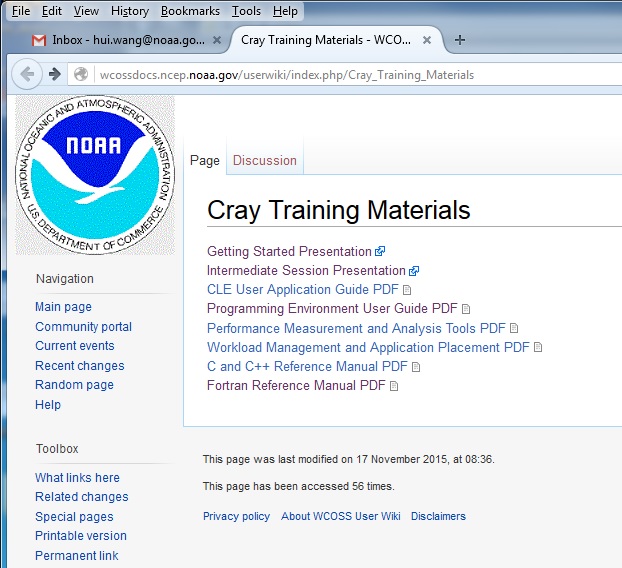 2015.11.30
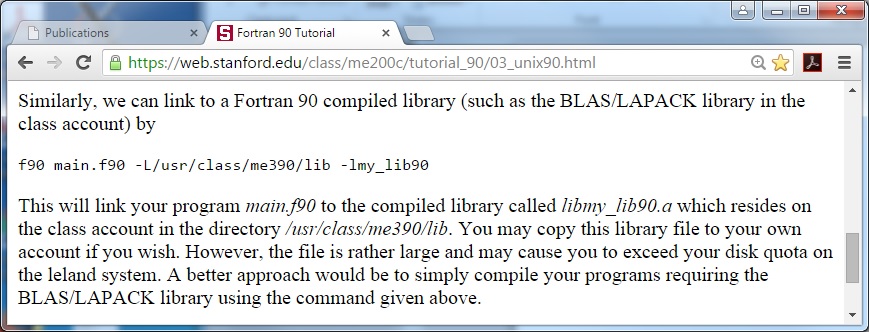 The actual lib file name is
Compiling and linking to BUFRLIB:
ifort -o decode_t.exe decode_t.o -L/u/Wesley.Ebisuzaki/nwprod/lib -lbufr_v10.2.3_4_64

[Hui.Wang@t10a1 lib]$ pwd
/u/Wesley.Ebisuzaki/nwprod/lib
[Hui.Wang@t10a1 lib]$ ls
libbufr_v10.2.3_4_64.a  libsp_4.a  libw3emc_4.a  libw3nco_4.a  sorc

Only libbufr_v10.2.3_4_64.a is used
2015.12.02
BUFR data structure:
File level, message level, subset level, data level

Encode, decode, append the PrepBUFR file
2015.12.18
GSI: Gridpoint Statistical Interpolation
	http://www.dtcenter.org/com-GSI/users/docs/
2015.12.22
gdas1

./r2.dump.TRY5.sh 2008011000
./run_gdas.interactive.TRY2.sh 2008011000 2008013100
                                                              date             enddate

In “run_gdas.interactive.TRY2.sh”:
/sss/cpc/shared/Hui.Wang/home/r2/scripts/gdas1 $date $enddate
2015.12.22
Global Data Assimilation System (GDAS)
https://www.ncdc.noaa.gov/data-access/model-data/model-datasets/global-data-assimilation-system-gdas
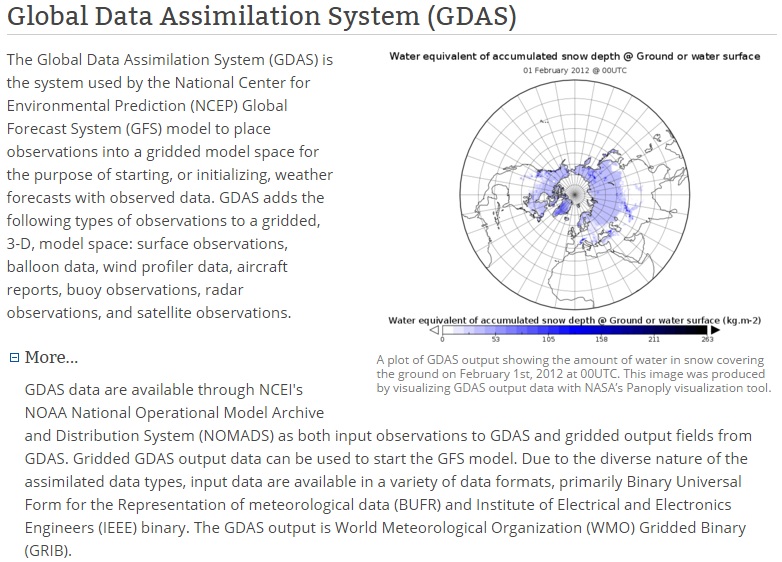 Global Data Assimilation System (GDAS)
https://www.ncdc.noaa.gov/data-access/model-data/model-datasets/global-data-assimilation-system-gdas
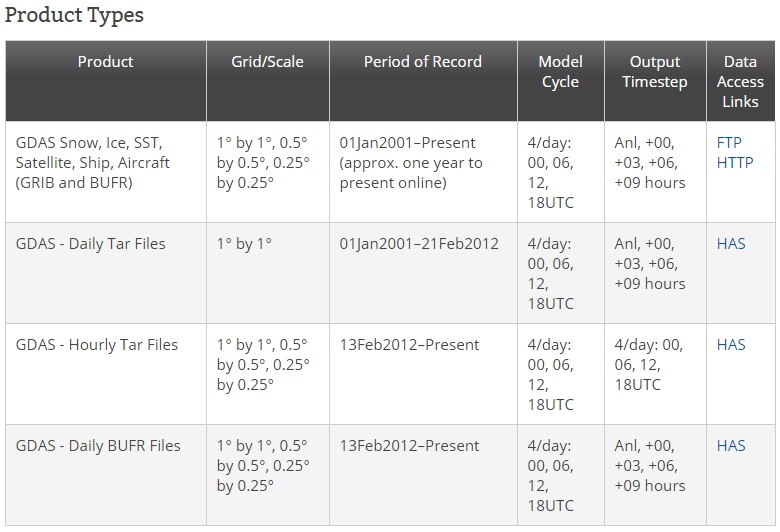 SUBROUTINE DATEBF(LUNIT,MEAR,MMON,MDAY,MOUR,IDATE) 
C$$$ SUBPROGRAM DOCUMENTATION BLOCK 
C 
C SUBPROGRAM: 	DATEBF 
C PRGMMR: WOOLLEN 	ORG: NP20 	DATE: 1994-01-06 
C 
C ABSTRACT: 	THIS SUBROUTINE RETURNS THE SECTION 1 DATE IN THE FIRST 
C 	NON-DICTIONARY BUFR MESSAGE IN LOGICAL UNIT LUNIT, REGARDLESS OF 
C 	THE NUMBER OF SUBSETS IN THE MESSAGE. LUNIT SHOULD NOT BE 
C 	PREVIOUSLY OPENED TO THE BUFR INTERFACE.


C USAGE: 	CALL DATEBF (LUNIT, MEAR, MMON, MDAY, MOUR, IDATE) 
C 	INPUT ARGUMENT LIST: 
C 	LUNIT - INTEGER: FORTRAN LOGICAL UNIT NUMBER FOR BUFR FILE 
C 
C OUTPUT ARGUMENT LIST: 
C 	MEAR 	- INTEGER: SECTION 1 YEAR (YYYY OR YY, DEPENDING ON 
C 		DATELEN() VALUE 
C 	MMON 	- INTEGER: SECTION 1 MONTH MM 
C 	MDAY 	- INTEGER: SECTION 1 DAY DD 
C 	MOUR 	- INTEGER: SECTION 1 HOUR HH 
C 	IDATE 	- INTEGER: DATE-TIME FROM SECTION 1 OF BUFR MESSAGE IN 
C 		FORMAT OF EITHER YYMMDDHH OR YYYYMMDDHH, DEPENDING ON 
C 		DATELEN() VALUE; OR -1 IF SECTION 1 DATE COULD NOT BE 
C 		LOCATED
2015.12.22
CQC      -- complex quality control

Quality control is based on a comparison between observations and some kind of expected value (which could be based on climatology, an average of nearby observations, or the first guess).
“complex” means that it uses several tests simultaneously rather than in series.

/u/Wesley.Ebisuzaki/home/nwprod/cdas2.v1.0.5/sorc/cdas2_v1_cqc.fd/
r2_cqc.f
C ABSTRACT: PERFORM COMPLEX QUALITY CONTROL OF RAWINSONDE HEIGHTS
C   	AND TEMPERATURES.  ERRORS ARE DETECTED AND MANY CORRECTED.
C   	CHECKS USED: HYDROSTATIC, INCREMENT, HORIZONTAL STATISTICAL,
C   	VERTICAL STATISTICAL, (TEMPORAL,) AND BASELINE.
Eugenia Kalnay’s book (page 200)
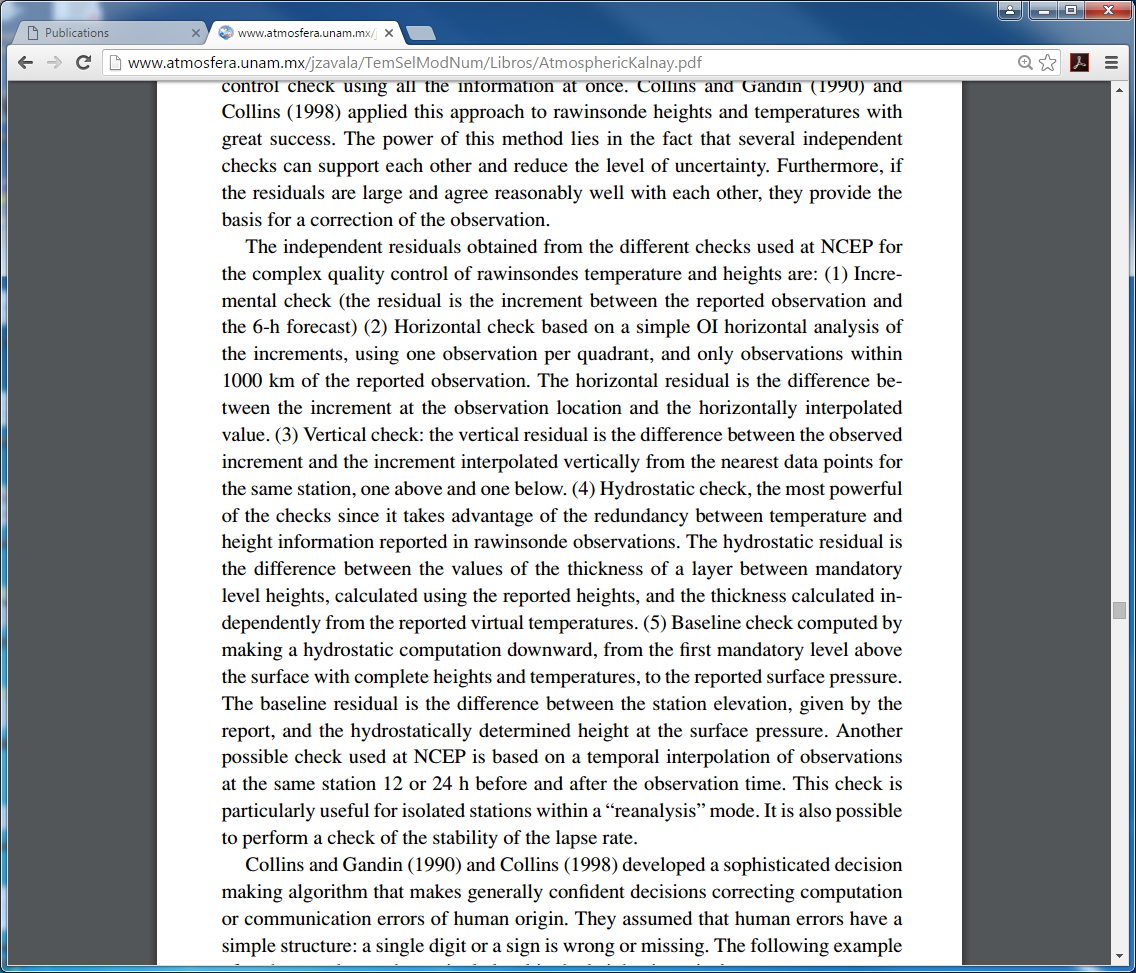 2015.12.30
Step. 3 acqc – aircraft quality control

/u/Wesley.Ebisuzaki/home/nwprod/cdas2.v1.0.5/sorc/cdas2_v1_acqc.fd/
r2_acqc.f

C MAIN PROGRAM:  PREPACQC    QC'S, TRACK CHK'S  & SUPEROBS AIRCFT RPTS

C ABSTRACT:
C   READS IN BUFR/PREPDA FILE CONTAINING ALL PREPROCESSED DATA TYPES.
C   SORTS BY STATION ID, DOES TRACK CHECKING, AND AGGRAGATES OBS BY POSI
C   (CALLED A 'STACK').  DOES QUALITY CONTROL BY MAKING TRACK CHECKS
C   ON FLIGHTS, REMOVING DUPLICATES, COMPARING COLOCATED OBSERVATIONS,
C   AND, IF REQUESTED, FORMING SUPEROBS OF THOSE WINDS PASSING THE
C   QUALITY CHECKS.  A SERIES OF BUFR/PREPDA QUALITY MARKS
C   ARE ATTACHED TO EACH OBSERVATION (SEE REMARKS).  FINALLY:
C   WRITES STACKED EVENTS (CONSISTING OF THE
C   UPDATED BUFR/PREPDA QUALITY MARKS) ONTO THE EXISTING BUFR/PREPDA
C   DATA.  THE NEW FILE CONTAINS ALL OF THE ORIGINAL
C   OBSERVATIONAL DATA (P-ALT, TEMP, WIND) MINUS THE DUPLICATES AND
C   THOSE OUTSIDE THE DESIRED TIME WINDOW.  IF APPLICABLE, ADDITIONAL
C   SUPEROBS WILL BE ADDED.  OBSERVATIONS THAT ARE USED TO GENERATE
C   A SUPEROB ARE FLAGGED IN THE WIND AND TEMPERATURE QUALITY MARKERS
C   TO ENSURE THAT THEY ARE OMITTED FROM THE ANALYSIS SCHEME.  AIREP/
C   PIREP AND SUPEROB REPORTS OVER CONTINENTAL U.S. AND SURROUNDING
C   ENVIRONS MAY ALSO BE FLAGGED AND EXCLUDED FROM ANALYSIS SCHEME
C   IF REQUESTED (APPLICABLE ONLY FOR BUFR/PREPDA INPUT/OUTPUT).
???
What is SUPEROBS?
2015.12.30
r2_acqc.f


C     THE NEW (UPDATED) QUALITY MARKERS ARE DEFINED AS FOLLOWS:
C      (WHERE: 'T' IS TEMPERATURE, 'W' IS WIND; N/A IS NOT APPLICABLE)
C
C                                                      			ON29  	BUFR/PREPDA
C    ORIGINAL SDM KEEP FLAG MAINTAINED (T/W) 		'H'      	0
C    CHECKED BY THIS PROGRAM AND GOOD (T/W) 	'A'       	1
C    ORIGINAL DATA NOT CHECKED BY THIS PROGRAM (T/W) .  	' '       	2
C    ORIGINAL DATA MISSING (T/W) 			' '      	15
C    CHECKED BY THIS PROGRAM AND SUSPECT (T/W) 	'Q'       	3
C    CHECKED BY THIS PROGRAM AND BAD/FAILED (T/W) 	'F'      	13
C    OMIT FLAG -- USED TO GENERATE SUPEROB (T/W) 	'O'      	10
C    ORIGINAL SDM/QCAIRCFT PURGE FLAG MAINTAINED (T/W)	'P'      	14
C    NEW SUPEROBED REPORT (STNID IS 'SUPROB') (T/W) 	'S'       	1
C    FLAGGED REPORT OVER CONTINENTAL U.S. (T/W) 	N/A      	15

C  OUTPUT QUALITY MARKER SITUATION - SEE DOCBLOCK REMARKS
C   (P-ALTITUDE, TEMPERATURE. MOISTURE AND WIND)
C
C
C  EVENTS WRITTEN BY THIS PROGRAM INTO OUTPUT BUFR/PREPDA FILE:
C    NOTE: AN EVENT CAN ONLY CHANGE A VARIABLE'S QUALITY MARKER,
C          THE OBSERVED VARIABLE ITSELF IS NEVER CHANGED.
C          IF THE OBSERVED VARIABLE IS MISSING, THE EVENT IS
C          NOT ACTIVE.
2015.12.31
Step 4. COMBBUFR – combine quality controlled radiosonde and aircraft
gdas1:
#  4.  combbufr
#
#  combines the sfc/sat, adpupa and aircft bufr files  

   ln -fs bufr_sfcsat             ${FTNID}20
   ln -fs bufr_adpupa_cqc_output  ${FTNID}21
   ln -fs bufr_aircft_acqc_output ${FTNID}22
   ln -fs combbufr_bufr_output    ${FTNID}50
Both adpupa  and aircft were QCed (CQC, ACQC).
/u/Wesley.Ebisuzaki/home/nwprod/cdas2.v1.0.5/sorc/cdas2_v1_combbufr.fd
r2_combbufr.f

PROGRAM COMBBUFR
      CHARACTER*8 SUBSET
      DATA LUNIN,LUNOT/20,50/
      READ(5,*) NUM
      DO LUNIN=20,20+NUM-1
      IF(LUNIN.EQ.20) THEN
         CALL OPENBF(LUNIN,'IN ',LUNIN)
         CALL OPENBF(LUNOT,'OUT',LUNIN)
      ELSE
         CALL OPENBF(LUNIN,'IN ',LUNOT)
      ENDIF
      DO WHILE(IREADMG(LUNIN,SUBSET,IDATE).EQ.0)
         CALL COPYMG(LUNIN,LUNOT)
      ENDDO
      ENDDO
      STOP
      END
2015.12.31
Step 5. OIQC – optimum interpolation quality control
Kalnay Book p. 199
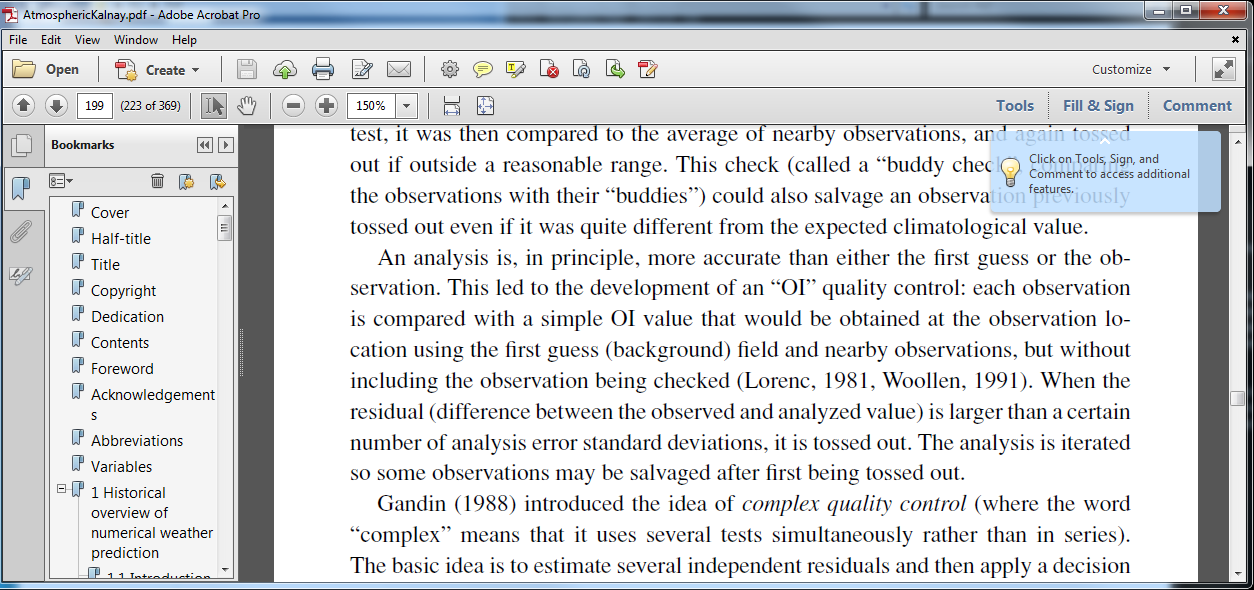 Kalnay Book p. 201
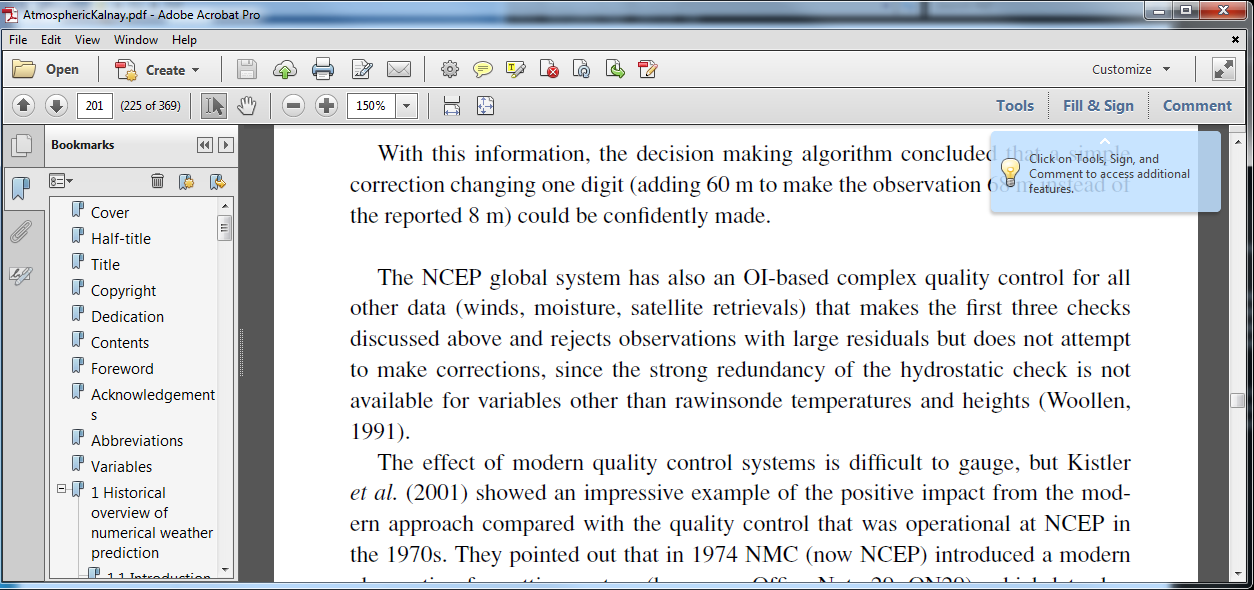 2016.01.06
Step 5. OIQC – optimum interpolation quality control
/u/Wesley.Ebisuzaki/home/nwprod/cdas2.v1.0.5/sorc/cdas2_v1_oiqc.fd
r2_oiqc.f

C ABSTRACT: QUALITY CONTROLS OBSERVATIONS TO BE USED IN THE GLOBAL
C   ANALYSIS-FORECAST SYSTEM. OBSERVATIONAL DATASET GENERATED BY
C   THE GESTEMP PREPROCESSOR IS INPUT TO OIQC WHICH THEN PERFORMS
C   A "COMPLEX" QUALITY CONTROL (FROM GANDIN,1985) EMPLOYING
C   MULTIVARIATE OI TO CHECK ALL OBSERVATIONS AGAINST NEARBY
C   NEIGHBORS. SEVERAL ITERATIONS OF THE BASIC SCHEME ARE REQUIRED
C   TO COMPLETE THE PROCESS. DURING EACH ITERATION ALL OBSERVATIONS
C   ARE SUBJETED TO FIVE INTERPOLATION CHECKS. CHECK 1 INTERPOLATES
C   COMPARISON VALUES FROM NEARBY TEMPERATURE DATA. CHECK 2 AND CHECK
C   3 INTERPOLATE COMPARISON VALUES FROM NEARBY ZONAL AND LONGITUDINAL
C   WIND COMPONENTS RESPECTIVELY. CHECK 4 IS AN INTERPOLATION
C   FROM THE NEAREST OBS IN THE SAME PROFILE AS THE ONE BEING CHECKED.
C   A WEIGHTED COMBINATION OF THE OUTCOME OF THESE FOUR CHECKS IS
C   PRODUCED ON THE BASIS OF FACTORS WHICH DETERMINE WHICH
C   OF THE INTERPOLATIONS (IF ANY) MIGHT BE EXPECTED TO BE MORE
C   RELEVANT THAN THE OTHERS; FOR EXAMPLE THE NUMBER AND LOCATION
C   IN SPACE AND TIME OF OBSERVATIONS USED IN A GIVEN CHECK
C   AS WELL AS RELATIVE QUALITY OF THE OBSERVATIONS INVOLVED IS USED TO
C   INDICATE WHICH OF THE OUTCOMES SHOULD BE RELIED MORE HEAVILY UPON
C   TO MAKE A DECISION IN A PARTICULAR CASE. CHECK 5 INTERPOLATES
C   A VALUE FROM THE MULTIVARIATE SET OF OBS USED IN CHECKS 1-3,
C   WHICH IS USED TO MEASURE HOW THE ANALYSIS WOULD DRAW (OR NOT DRAW)
C   TO THE OB BEING CHECKED. THE TOLERANCE ALLOWED FOR DEVIATION FROM
C   THE EXPECTED OUTCOME OF THE INTERPOLATION CHECKS IS PROPORTIONAL
C   TO A MEASURE OF THE DRAW COMPUTED USING THE RESULT OF CHECK 5.
C   DURING EACH ITERATION EACH OBSEVATION EITHER PASSES OR FAILS THE
C   COMPLEX OF CHECKS JUST DESCRIBED. A "PASS" MEANS THAT OB MAY BE
C   USED FOR CHECKING OBS DURING THE SUBSEQUENT ITERATION. A "FAIL"
C   INDICATES THE OPPOSITE. THE SYSTEM IS ITERATED UNTIL IDENTICAL
C   RESULTS IN TERMS OF OBS THAT PASS AND FAIL ARE OBTAINED IN TWO
C   CONSEQUETIVE ITERATIONS UP TO FOUR COMPLETE ITERATIONS AT WHICH
C   POINT A FINAL ARBITRATION PROCEDURE IS INVOKED TO RESOLVE A (SMALL)
C   NUMBER OF AMBIGUOUS CASES WHICH ARE PREVENTING CONVERGENCE OF THE
C   SYSTEM.
2016.01.11
Step 6. SSI – spectral statistical interpolation analysis
/u/Wesley.Ebisuzaki/home/nwprod/cdas2.v1.0.5/sorc/cdas2_v1_ssi.fd
ssi2.f (?)

c abstract: the spectral statistical interpolation analysis routine
c   performs a global analysis for the global spectral model.  this
c   analysis is performed directly in spectral coefficients and in
c   sigma coordinates.  further details of the analysis system can
c   be found in parrish and derber (1992) The national
c   meteorological centers spectral statistical interpolation
c   analysis system. mon. wea. rev.
Step 7. SFC – set up surface conditions
/u/Wesley.Ebisuzaki/home/nwprod/cdas2.v1.0.5/sorc/cdas2_v1_sfc.fd
r2_sfc.f

C  THIS IS A VERSION II SURFACE PROGRAM.
C  This program runs in two different modes:
C
C  1.  Analysis mode (FH=0.)
C
C      This program merges climatology, analysis and forecast guess to c
C      new surface fields (BGES).  If analysis file is given, the progra
C      uses it if date of the analysis matches with IY,IM,ID,IH (see Not
C      below).
C
C  2.  Forecast mode (FH.GT.0.)
C
C      This program interpolates climatology to the date corresponding t
C      forecast hour.  If surface analysis file is given, for the corres
C      dates, the program will use it.  This is forcing-by-observation e
C
C   NOTE:
C
C      If the date of the analysis does not match given IY,IM,ID,IH, (an
C      the program searches an old analysis by going back 6 hours, then
C      then one day upto NREPMX days (parameter statement in the SUBROTI
C      Now defined as 8).  This allows the user to provide non-daily ana
C      be used.  If matching field is not found, the forecast guess will
C
C      Use of a combined earlier surface analyses and current analysis i
C      NOT allowed (as was done in the old version for snow analysis in
C      old snow analysis is used in combination with initial guess), exc
C      for sea surface temperature.  For sst analmaly interpolation, you
C      set LANOM=.TRUE. and must provide sst analysis at initial time.
C
C      If you want to do complex merging of past and present surface fie
C      YOU NEED TO CREATE a separate file that contains DAILY SURFACE FI
C
C      For a dead start, do not supply FNBGSI or set FNBGSI='        '
Step 7.5 Soil wetness adjustment
/u/Wesley.Ebisuzaki/home/nwprod/cdas2.v1.0.5/sorc/cdas2_v1_precipadj.fd
r2_precipadj.f

c       adjust bges
c
c       take observed pentad precip - analyzed precip
c       and use it to correct surface moisture
2015.12.30
Step 1. PREVENTS – computer increments and split the bufr file
             Output: 	bufr_adpupa	bufr_aircft	bufr_sfcsat
             The OBS bufr data are split into 3 files for the following QC

Step 2. CQC – complex quality control
              Input:	bufr_adpupa
              Output:	bufr_adpupa_cqc_output
              QC: rawinsonde heights and temperatures

Step 3. ACQC – aircraft quality control
              Input:	bufr_aircft
              Output:	bufr_aircft_acqc_output

Step 4. COMBBUFR – combine quality controlled radiosonde and aircraft
              Input:	bufr_sfcsat	 
		bufr_adpupa_cqc_output
		bufr_aircft_acqc_output
              Output:	combbufr_bufr_output

Step 5.  OIQC – optimum interpolation quality control
               Input:	combbufr_bufr_output
               Output:
               Employing multivariate OI to check all OBS against nearby neighbors
gdas1
2016.01.28
Remove part of observational data:
Directly remove from BUFR data, read and rewrite based on instrument name (id?)
Change error table, SSI error table (?), QC error table

/u/Wesley.Ebisuzaki/home/nwprod/cdas2.v1.0.5/fix/
cdas2_v1_ssierr (?)		cdas2_v1_oiqcerr (?)

The error tables actually used in gads1 are
/u/Wesley.Ebisuzaki/home/r2/nmm/gdas_con/
Ssierr			oiqcerr

/u/Wesley.Ebisuzaki/home/nwprod/cdas2.v1.0.5/sorc/cdas2_v1_oiqc.fd
r2_oiqc.f
SUBROUTINE RDOBER(LU)             - READ IN THE OBSERVATION ERRORS


BUFR obs types
http://www.emc.ncep.noaa.gov/mmb/data_processing/prepbufr.doc/table_3.htm

Opn prepbufr processing
http://www.emc.ncep.noaa.gov/mmb/data_processing/prepbufr.doc/document.htm
2016.02.23
Change Observation Error Table to exclude certain observations

120 OBSERVATION TYPE 0.11000E+04      0.12000E+01      0.20000E+01      0.10000E+10      0.10000E+01      0.10000E+10 0.10500E+04      0.12000E+01      0.20000E+01      0.10000E+10      0.10000E+01      0.10000E+10 0.10000E+04      0.12000E+01      0.20000E+01      0.10000E+10      0.10000E+01      0.10000E+10

    column 1:  pressure level in hPa    column 2:  temperature observation error (K)    column 3:  moisture (RH) error in units of tens of  % RH  (e.g., 0.20000E+01 = 20% RH error)    column 4:  wind error (m/s)    column 5:  surface pressure (hPa)    column 6:  total precipitable water (mm)

A value of  0.10000E+10 indicates missing.
Observation Error Table used in gdas (R2):
/u/Wesley.Ebisuzaki/home/r2/nmm/gdas_con/ssierr
Observation Error Table used in gdas (R2):
/u/Wesley.Ebisuzaki/home/r2/nmm/gdas_con/ssierr
Data subset	     Number                Data type
        type	     of data	             index
% - ATLAS buoys are defined as follows (each of these must be true):            - reported station pressure is missing            - reported mean sea-level pressure is missing            - valid (non-missing) wind data            - report is a drifting or moored buoy coming in in WMO FM18 format            - report is within boundary 10.00 S latitude to 10.00 N latitude, inclusive            - report is within boundary 120.00 E longitude to 280.00 E longitude, inclusive            - the first two characters of the report id are either '32', '51' or '52' 
               -- or -- the full report id is either '43001' or '43301'            - the third character of the report id is either '0' or '3'
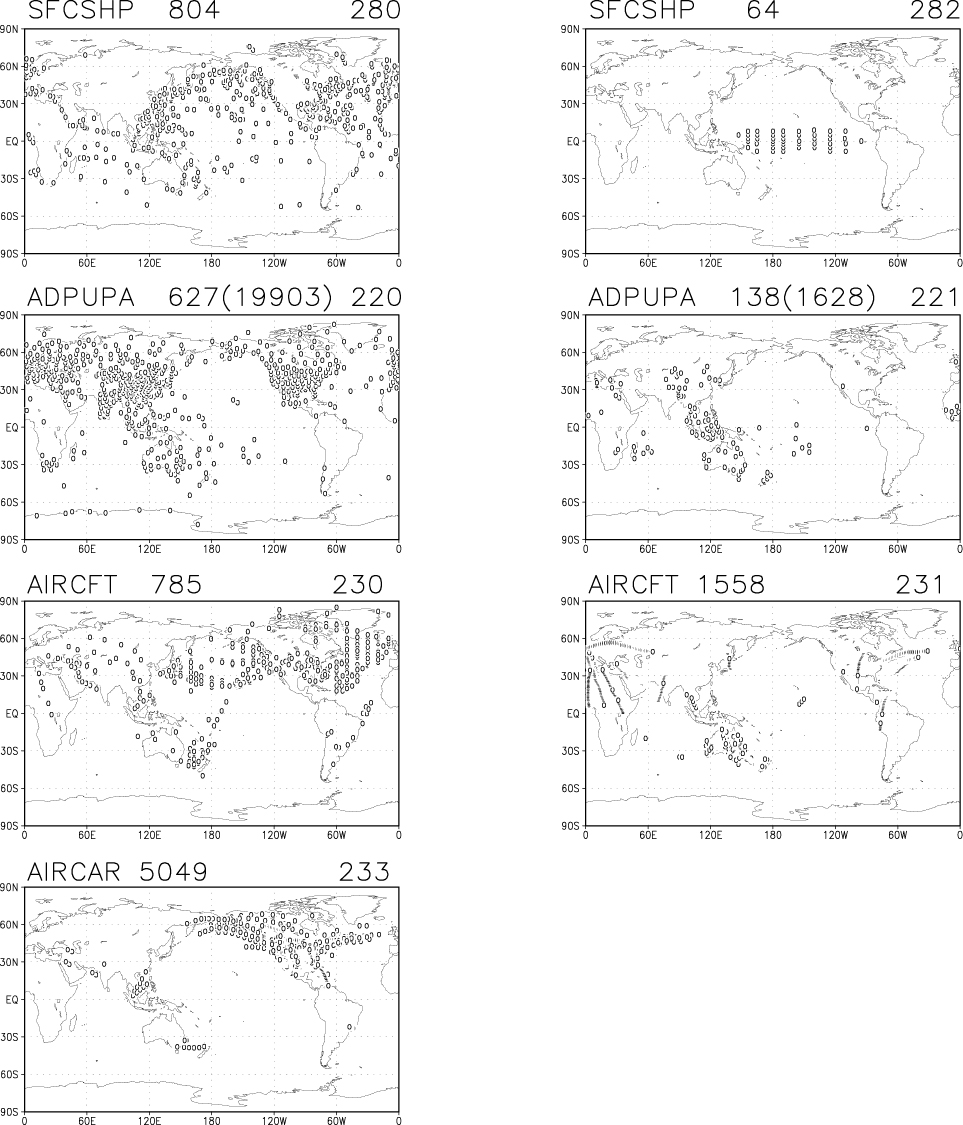 Distribution of ATLAS Buoy wind data
/u/Wesley.Ebisuzaki/home/r2/nmm/gdas_con/ssierr
282 OBSERVATION TYPE
  0.11000E+04    0.10000E+10    0.10000E+10    0.22000E+01    0.10000E+10    0.10000E+10
  0.10500E+04    0.10000E+10    0.10000E+10    0.22000E+01    0.10000E+10    0.10000E+10
  0.10000E+04    0.10000E+10    0.10000E+10    0.22000E+01    0.10000E+10    0.10000E+10
  0.95000E+03    0.10000E+10    0.10000E+10    0.22000E+01    0.10000E+10    0.10000E+10
  0.90000E+03    0.10000E+10    0.10000E+10    0.22000E+01    0.10000E+10    0.10000E+10
  0.85000E+03    0.10000E+10    0.10000E+10    0.22000E+01    0.10000E+10    0.10000E+10
  0.80000E+03    0.10000E+10    0.10000E+10    0.22000E+01    0.10000E+10    0.10000E+10
  0.75000E+03    0.10000E+10    0.10000E+10    0.22000E+01    0.10000E+10    0.10000E+10
  0.70000E+03    0.10000E+10    0.10000E+10    0.22000E+01    0.10000E+10    0.10000E+10
  0.65000E+03    0.10000E+10    0.10000E+10    0.22000E+01    0.10000E+10    0.10000E+10
  0.60000E+03    0.10000E+10    0.10000E+10    0.22000E+01    0.10000E+10    0.10000E+10
  0.55000E+03    0.10000E+10    0.10000E+10    0.22000E+01    0.10000E+10    0.10000E+10
  0.50000E+03    0.10000E+10    0.10000E+10    0.22000E+01    0.10000E+10    0.10000E+10
  0.45000E+03    0.10000E+10    0.10000E+10    0.22000E+01    0.10000E+10     0.10000E+10
  0.40000E+03    0.10000E+10    0.10000E+10    0.22000E+01    0.10000E+10    0.10000E+10
  0.35000E+03    0.10000E+10    0.10000E+10    0.22000E+01    0.10000E+10    0.10000E+10
  0.30000E+03    0.10000E+10    0.10000E+10    0.22000E+01    0.10000E+10    0.10000E+10
  0.25000E+03    0.10000E+10    0.10000E+10    0.22000E+01    0.10000E+10    0.10000E+10
  0.20000E+03    0.10000E+10    0.10000E+10    0.22000E+01    0.10000E+10    0.10000E+10
  0.15000E+03    0.10000E+10    0.10000E+10    0.22000E+01    0.10000E+10    0.10000E+10
  0.10000E+03    0.10000E+10    0.10000E+10    0.22000E+01    0.10000E+10    0.10000E+10
  0.75000E+02    0.10000E+10    0.10000E+10    0.22000E+01    0.10000E+10    0.10000E+10
  0.50000E+02    0.10000E+10    0.10000E+10    0.22000E+01    0.10000E+10    0.10000E+10
  0.40000E+02    0.10000E+10    0.10000E+10    0.22000E+01    0.10000E+10    0.10000E+10
  0.30000E+02    0.10000E+10    0.10000E+10    0.22000E+01    0.10000E+10    0.10000E+10
  0.20000E+02    0.10000E+10    0.10000E+10    0.22000E+01    0.10000E+10    0.10000E+10
  0.10000E+02    0.10000E+10    0.10000E+10    0.22000E+01    0.10000E+10    0.10000E+10
  0.50000E+01    0.10000E+10    0.10000E+10    0.22000E+01    0.10000E+10    0.10000E+10
  0.40000E+01    0.10000E+10    0.10000E+10    0.22000E+01    0.10000E+10    0.10000E+10
  0.30000E+01    0.10000E+10    0.10000E+10    0.22000E+01    0.10000E+10    0.10000E+10
  0.20000E+01    0.10000E+10    0.10000E+10    0.22000E+01    0.10000E+10    0.10000E+10
  0.10000E+01    0.10000E+10    0.10000E+10    0.22000E+01    0.10000E+10    0.10000E+10
  0.00000E+00    0.10000E+10    0.10000E+10    0.22000E+01    0.10000E+10    0.10000E+10
Data subset	     Number                Data type
        type	     of data	             index
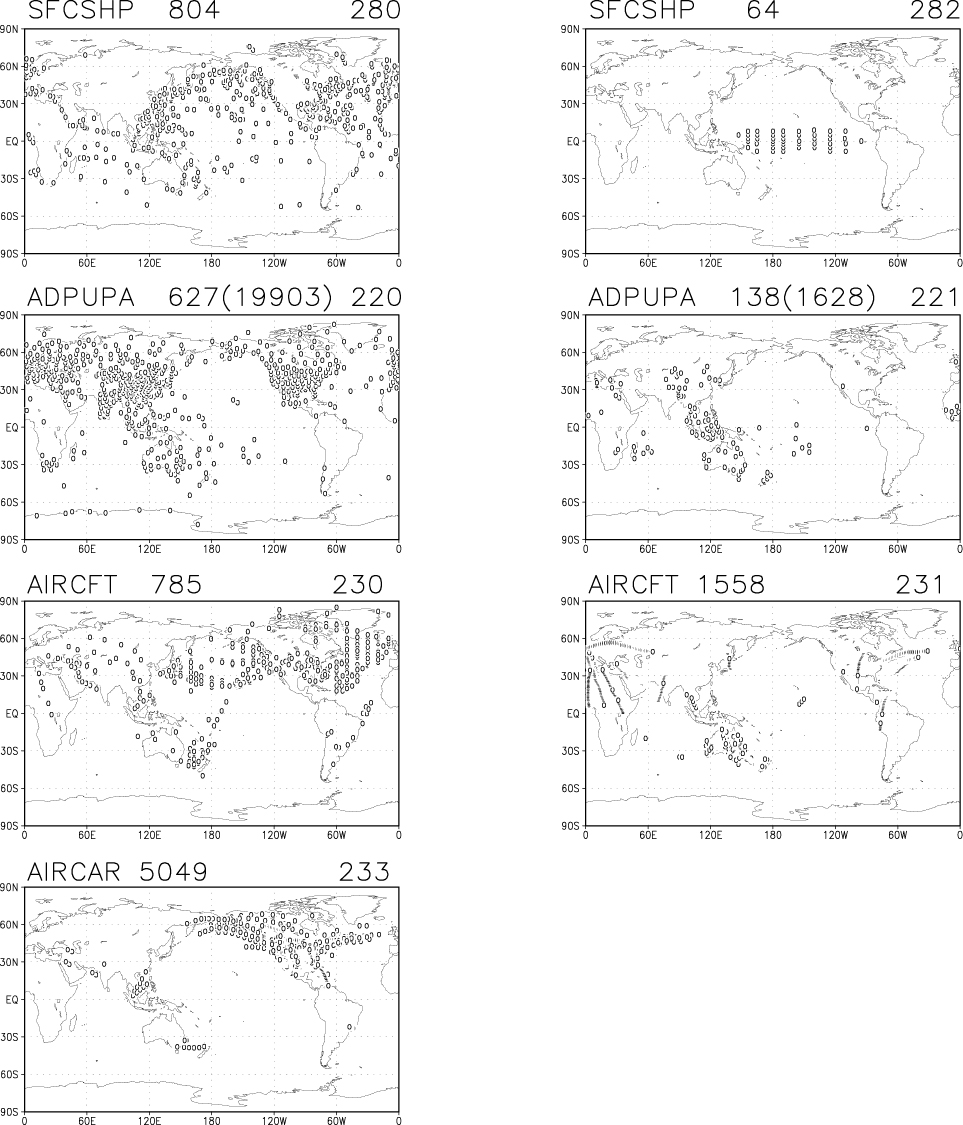 Distribution of ATLAS Buoy wind data
Change 0.22000E+01 to 0.10000E+10 to exclude TAO observations
Column	1	2	3	4	5	6
		Temp	Spec	Wind	Sfc	Precip
			Humid		Prsu	water
PREPBUFR PROCESSING AT NCEP
http://www.emc.ncep.noaa.gov/mmb/data_processing/prepbufr.doc/document.htm
2016.02.25
gdas1

export GDAS_CONSTANTS_DIR=/u/Wesley.Ebisuzaki/home/r2/nmm/gdas_con/
	ssierr		oiqcerr

New dir: /sss/cpc/shared/Hui.Wang/home/r2/ERR_Table
	 ssierr		oiqcerr
	ssierr_noTAO: change wind error to missing: 0.22000E+01  0.10000E+10

The Observation Error Table (ssierr) used in:
/u/Wesley.Ebisuzaki/home/nwprod/cdas2.v1.0.5/sorc/cdas2_v1_prevents.fd/
r2_prevents.f 
 LUERR = 13
C  READ ERROR FILES AND SET INTERPOLATION FACTORS
C  ----------------------------------------------
      CALL ETABLE(LUERR)
FUNCTION OEF(P,TYP,IE)
      COMMON /ETRP/ERRS(300,33,6)
C-----------------------------------------------------------------------
      OEF = 10E10
      KX  = TYP

C  LOOK UP ERRORS FOR PARTICULAR OB TYPES
C  --------------------------------------

      IF(IE.GE.2 .AND. IE.LE.4) THEN
         DO LA=1,33
         IF(P.GE.ERRS(KX,LA,1)) GOTO 10
         ENDDO
10       LB = LA-1
         IF(LB.EQ.33) LA = 6
         IF(LB.EQ.33) LB = 5
         IF(LB.EQ. 0) THEN
            OEF = ERRS(KX,1,IE)
         ELSE
            DEL = (P-ERRS(KX,LB,1))/(ERRS(KX,LA,1)-ERRS(KX,LB,1))
            OEF = (1.-DEL)*ERRS(KX,LB,IE) + DEL*ERRS(KX,LA,IE)
         ENDIF
      ELSEIF(IE.EQ.5) THEN
         OEF = ERRS(KX,1,5)
      ELSEIF(IE.EQ.6) THEN
         OEF = ERRS(KX,1,6)
      ENDIF

C  SET MISSING ERROR VALUE TO 10E10
C  --------------------------------

      IF(OEF.GE.5E5) OEF = 10E10

      RETURN
      END
SUBROUTINE ETABLE(LUNIT)

      COMMON /ETRP/ ERRS(300,33,6)

C-----------------------------------------------------------------------
C-----------------------------------------------------------------------

C  READ THE OBSERVATION ERROR TABLES
C  ---------------------------------

      REWIND LUNIT
C-CRA ERRS = 0
C     COMMON /ETRP/ ERRS(300,33,6)
      DO I=1,300*33*6
        ERRS(I,1,1) = 0
      ENDDO

10    READ(LUNIT,'(1X,I3)',END=100) KX
      DO K=1,33
      READ(LUNIT,'(1X,6E12.5)') (ERRS(KX,K,M),M=1,6)
      ENDDO
      GOTO 10

100   RETURN
      END
/sss/cpc/shared/Hui.Wang/home/r2/scripts
./r2.dump.TRY5.sh 2008011000
(copy files: icegrb2008011000   snogrb2008011000   sstgrb2008011000
To: /sss/cpc/shared/Hui.Wang/home/data/monthdir.r2)
(Only copy 3 types of files, not enough)
Do this:
/sss/cpc/shared/Hui.Wang/2015_R2/2008/cdas/data/
cp *200801* /sss/cpc/shared/Hui.Wang/home/data/monthdir.r2/

/sss/cpc/shared/Hui.Wang/2015_R2/2008/Pr/
cp pingrainT62.grb.2008 /sss/cpc/shared/Hui.Wang/home/data/monthdir.r2/
mv pingrainT62.grb.2008 pingrainT62.grb.new

/sss/cpc/shared/Hui.Wang/2015_R2/2008/data/GUESS
HPSS: 
hsi
cd /5year/NCEPDEV/cpc-om/Wesley.Ebisuzaki/r2/sp1/2008/
get guess200801
tar -xvvf guess200801
(Two types of files:     sig.ft06.2008010918.ieee     sfc.ft06.2008010918.ieee)
get anl200801
(Two types of files:      sfc.anl.2008010918.ieee      sig.anl.2008010918.ieee)
get diag200801
Tar –xvvf diag200801
(Six types of files: 	dg3.ft00.2008012506.grib  flx.ft00.2008012506.grib  znl.ft00.2008012506.native
		dg3.ft06.2008012506.grib  flx.ft06.2008012506.grib  znl.ft06.2008012506.native
			                0100/06/12/18  0900/06/12/18

./run_gdas.interactive.TRY2.sh 2008011000 2008012000

No-TAO test: gdas1
Change:    ln -sf $GDAS_CONSTANTS_DIR/ssierr ${FTNID}13
To:             ln -sf /sss/cpc/shared/Hui.Wang/home/r2/ERR_Table/ssierr_noTAO ${FTNID}13
Needed
No-TAO Test
To start run:
/sss/cpc/shared/Hui.Wang/home/data
mkdir monthdir.r2

/sss/cpc/shared/Hui.Wang/2015_R2/2008b/BURF200802
cp prepbufr200802* /sss/cpc/shared/Hui.Wang/home/data/monthdir.r2/

/sss/cpc/shared/Hui.Wang/2015_R2/2008b/BURF200803
cp prepbufr200803* /sss/cpc/shared/Hui.Wang/home/data/monthdir.r2/

/sss/cpc/shared/Hui.Wang/2015_R2/2008b/ANL200801
cp sig.anl.2008013118.ieee /sss/cpc/shared/Hui.Wang/home/data/monthdir.r2/

/sss/cpc/shared/Hui.Wang/2015_R2/2008b/GUESS200801
cp sfc.ft06.2008013118.ieee /sss/cpc/shared/Hui.Wang/home/data/monthdir.r2/
cp sig.ft06.2008013118.ieee /sss/cpc/shared/Hui.Wang/home/data/monthdir.r2/

/sss/cpc/shared/Hui.Wang/2015_R2/2008b/DIAG200801
cp flx.ft06* /sss/cpc/shared/Hui.Wang/home/data/monthdir.r2/

/sss/cpc/shared/Hui.Wang/2015_R2/2008b/BC200802
cp *grb200802* /sss/cpc/shared/Hui.Wang/home/data/monthdir.r2/

/sss/cpc/shared/Hui.Wang/2015_R2/2008b/BC200803
cp *grb200803* /sss/cpc/shared/Hui.Wang/home/data/monthdir.r2/

/sss/cpc/shared/Hui.Wang/2015_R2/2008/Pr
cp pingrainT62.grb.2008 /sss/cpc/shared/Hui.Wang/home/data/monthdir.r2/

/sss/cpc/shared/Hui.Wang/home/data/monthdir.r2
mv pingrainT62.grb.2008 pingrainT62.grb.new

./run_gdas.interactive.TRY2.sh 2008020100 2008033118
/sss/cpc/shared/Hui.Wang/2015_R2/2008b/INF

for running 2008.02 2008.03, I downloaded
anl200801  bc200801  bc200802  
bc200803  diag200801  guess200801

For PREBUFR data:
/NCEPDEV-ReadOnly/hpssuser/g03/wx51we/cdas/2008

get PREPBUFR0801
get PREPBUFR0802
get PREPBUFR0803
2016.03.04
Check what in a bufr data file
Login on cpc-work2
/cpc/home/hwang/R2/CHECK_BUFR/
2016.03.25
%make makefile

On cpcwork2
f77  readpb_miss_region.f   -L/export/cpc-lw-webisuzak/wd51we/bufr/prepdecode/bufr_v10.2.5 -lbufr_v10.2.5_4_64
2016.04.25
Forecast:
/sss/cpc/shared/Hui.Wang/home/r2/scripts/fcst.sh
This is only for forecast without GDAS.
2016.05.02
Test 5-day forecast by changing 
Step 8. fcst in GDAS1

ENDHOUR=6           ENDHOUR=120       (24 hr x 5 day = 120 hrs)

First test all run (with TAO)
With GDAS1, no problem with 5-day forecasts, but step 9 (Post processing of analysis – PGB) only for 6-hr forecast. Make some changes based on step 9 in fcst.sh.
gdas1.6hrfcst

pgb.ft06 and flx.ft06 are reproducible.

Test 5-day fcst:
./run_gdas.interactive.TRY2.6hrfcst.sh 2008020100 2008020318
./fcst.sh sig.anl.2008020100.ieee sfc.anl.2008020100.ieee
2016.05.09
5-day Forecast for R2
[Hui.Wang@g14a2 test.fcst]$ pwd
/sss/cpc/shared/Hui.Wang/home/data/test.fcst
[Hui.Wang@g14a2 test.fcst]$ ls -l
total 6016
-rwxr-xr-x 1 Hui.Wang cpc    6409 	May  9 13:26 	fcst.sh
-rw-r--r-- 1 Hui.Wang cpc 1155252 	May  9 13:25 	sfc.anl.2008020100.ieee
-rw-r--r-- 1 Hui.Wang cpc 1840400 	May  9 13:26 	sig.anl.2008020100.ieee

./fcst.sh sig.anl.2008020100.ieee sfc.anl.2008020100.ieee 120

To make 5-day forecast, only sig.anl and sfc.anl are needed.

For forecast flx and pgb, they are grib1 data:
/u/Hui.Wang/bin/grib2ctl.pl pgb.ft06.grib>pgb.ft06.grib.ctl
/u/Hui.Wang/bin/gribmap -0 -i pgb.ft06.grib.ctl
2016.07.11
5-yr analysis: 2004.01.06-2008.12.31

For 2004:
cp bc2004* /sss/cpc/shared/Hui.Wang/home/data/monthdir.r2/
(nc2004*: bc200401  bc200402  bc200403  bc200404  bc200405  bc200406
                   bc200407  bc200408  bc200409  bc200410  bc200411  bc200412)

tar –xvvf bc200401   ……    bc200412

rm bc* 	(in /sss/cpc/shared/Hui.Wang/home/data/monthdir.r2/)

cd /sss/cpc/shared/Hui.Wang/2015_R2/2004
tar –xvvf PREPBUFR0401    ……    PREPBUFR0412.RECOVERED
./y2k_names.sh prepbufr*.gz      (change 04 to 2004)
mv prepbufr200401*.gz /sss/cpc/shared/Hui.Wang/home/data/monthdir.r2/

cd /sss/cpc/shared/Hui.Wang/2015_R2/Xprate/
cp pingrainT62.grb.2004 /sss/cpc/shared/Hui.Wang/home/data/monthdir.r2/
mv pingrainT62.grb.2004 pingrainT62.grb.new  (in /sss/cpc/shared/Hui.Wang/home/data/monthdir.r2)
5-yr analysis: 2004.01.06-2008.12.31
Data prior to starting date
For 2004:
/sss/cpc/shared/Hui.Wang/2015_R2/2004/
tar -xvvf anl200401
cp sfc.anl.2004010518.ieee /sss/cpc/shared/Hui.Wang/home/data/monthdir.r2
cp sig.anl.2004010518.ieee /sss/cpc/shared/Hui.Wang/home/data/monthdir.r2
rm *ieee

tar -xvvf guess200401
cp sfc.ft06.2004010518.ieee /sss/cpc/shared/Hui.Wang/home/data/monthdir.r2/
cp sig.ft06.2004010518.ieee /sss/cpc/shared/Hui.Wang/home/data/monthdir.r2/

tar –xvvf diag200401
dg3.ft00.2004010100.grib  dg3.ft06.2004010100.grib  flx.ft00.2004010100.grib  
flx.ft06.2004010100.grib  znl.ft00.2004010100.native  znl.ft06.2004010100.native
mv *ft*.20040101* /sss/cpc/shared/Hui.Wang/home/data/monthdir.r2
mv *ft*.20040102* /sss/cpc/shared/Hui.Wang/home/data/monthdir.r2
mv *ft*.20040103* /sss/cpc/shared/Hui.Wang/home/data/monthdir.r2
mv *ft*.20040104* /sss/cpc/shared/Hui.Wang/home/data/monthdir.r2
mv *ft*.20040105* /sss/cpc/shared/Hui.Wang/home/data/monthdir.r2

Make a copy for two runs: ALL and no_TAO
cp -r monthdir.r2 monthdir.r2_copy
./run_gdas.interactive.TRY2.sh 2004010600 2004123118   (2016.07.11 3:19 pm sub)
./run_gdas.interactive.TRY2.sh 2004120900 2004123118   (continue to run: resubmit)
./run_gdas.interactive.TRY2.sh 2004010600 2004123118   (no-TAO run)
For 2005

/sss/cpc/shared/Hui.Wang/2015_R2/2005
cp bc2005* /sss/cpc/shared/Hui.Wang/home/data/monthdir.r2_2005/

/sss/cpc/shared/Hui.Wang/home/data/monthdir.r2_2005/
tar -xvvf bc200501  (bc200502  bc200503  bc200504  bc200505  bc200506  bc200507  bc200508  bc200509  bc200510  bc200511  bc200512)
rm bc2005*

/sss/cpc/shared/Hui.Wang/2015_R2/2005/
tar -xvvf PREPBUFR0501      (0502, 0503, … 0512)
./y2k_names.sh prepbufr05*.gz
mv prepbufr2005*.gz /sss/cpc/shared/Hui.Wang/home/data/monthdir.r2_2005/

 /sss/cpc/shared/Hui.Wang/2015_R2/XPrate/
cp pingrainT62.grb.2005 /sss/cpc/shared/Hui.Wang/home/data/monthdir.r2_2005/pingrainT62.grb.new

Also need prepbufr20060101*.gz (00, 06, 12, 18) to get 20051231 R2
cp prepbufr20060101* /sss/cpc/shared/Hui.Wang/home/data/monthdir.r2_2005_IC_ALL/
cp prepbufr20060101* /sss/cpc/shared/Hui.Wang/home/data/monthdir.r2_2005_IC_noTAO

ALL and noTAO runs with different ICs from December 2004 (ALL and noTAO runs)
2016.07.17
ALL and noTAO runs with different ICs from December 2004 (ALL and noTAO runs)
cp monthdir.r2_2004_ALL/sfc.anl.2004123118.ieee monthdir.r2_2005_IC_ALL/
cp monthdir.r2_2004_ALL/sig.anl.2004123118.ieee monthdir.r2_2005_IC_ALL/
cp monthdir.r2_2004_noTAO/sfc.anl.2004123118.ieee monthdir.r2_2005_IC_noTAO/
cp monthdir.r2_2004_noTAO/sig.anl.2004123118.ieee monthdir.r2_2005_IC_noTAO/

cp monthdir.r2_2004_ALL/sfc.ft06.2004123118.ieee monthdir.r2_2005_IC_ALL/
cp monthdir.r2_2004_ALL/sig.ft06.2004123118.ieee monthdir.r2_2005_IC_ALL/
cp monthdir.r2_2004_noTAO/sfc.ft06.2004123118.ieee monthdir.r2_2005_IC_noTAO/
cp monthdir.r2_2004_noTAO/sig.ft06.2004123118.ieee monthdir.r2_2005_IC_noTAO/

cp monthdir.r2_2004_ALL/dg3*200412* monthdir.r2_2005_IC_ALL/
cp monthdir.r2_2004_ALL/flx*200412* monthdir.r2_2005_IC_ALL/
cp monthdir.r2_2004_ALL/znl*200412* monthdir.r2_2005_IC_ALL/

cp monthdir.r2_2004_noTAO/dg3*200412* monthdir.r2_2005_IC_noTAO/
cp monthdir.r2_2004_noTAO/flx*200412* monthdir.r2_2005_IC_noTAO/
cp monthdir.r2_2004_noTAO/znl*200412* monthdir.r2_2005_IC_noTAO/

To run 2005_ALL
mv monthdir.r2_2005_IC_ALL monthdir.r2
diff gdas1 gdas1_ALL    (check gdas1)
 ./run_gdas.interactive.TRY2.sh 2005010100 2005123118
To run 2005 noTAO run:
cp monthdir.r2_2004_noTAO/pingrainT62.grb.new monthdir.r2_2005_IC_noTAO/
(Precip for the first 5-day analysis)
mv monthdir.r2_2005_IC_noTAO/ monthdir.r2
cp gdas1_no-TAO gdas1

After 2005010518:
./run_gdas.interactive.TRY2.sh 2005010100 2005063018	(First 6 months)
cp monthdir.r2_2005_ALL/pingrainT62.grb.new monthdir.r2/
Problem:
2004 only run to 2004123018

Resubmit
./run_gdas.interactive.TRY2.sh 2004123100 2004123118

Need one 4 files: prepbufr2005010100.gz, prepbufr2005010106.gz   12.gz and 18.gz
cp monthdir.r2_2005_IC_ALL/prepbufr20050101* monthdir.r2/
cp monthdir.r2_2005_IC_ALL/prepbufr20050101* monthdir.r2_2004_ALL/

To run 2005, also need prepbufr20041231*

Also need pingrain: 20041227 for the first 5 days.
cp monthdir.r2_2004_ALL/pingrainT62.grb.new monthdir.r2/
For 2006

/sss/cpc/shared/Hui.Wang/2015_R2/2006
cp bc2006* /sss/cpc/shared/Hui.Wang/home/data/monthdir.r2_2006_IC_ALL

/sss/cpc/shared/Hui.Wang/home/data/monthdir.r2_2006/
tar -xvvf bc200601  (bc200502  bc200503  bc200504  bc200505  bc200506  bc200507  bc200508  bc200509  bc200510  bc200511  bc200512)
rm bc2006*

/sss/cpc/shared/Hui.Wang/2015_R2/2006/
tar -xvvf PREPBUFR0601      (0602, 0603, … 0612)
./y2k_names.sh prepbufr06*.gz
mv prepbufr2006*.gz /sss/cpc/shared/Hui.Wang/home/data/monthdir.r2_2006_IC_ALL/

 /sss/cpc/shared/Hui.Wang/2015_R2/Xprate/
cp pingrainT62.grb.2005 /sss/cpc/shared/Hui.Wang/home/data/monthdir.r2_2005/pingrainT62.grb.new
cp monthdir.r2_2005_ALL/pingrainT62.grb.new monthdir.r2_2006_IC_ALL/       (using 2005 prate for the 1st 5 days)
cp monthdir.r2_2005_ALL/prepbufr20051231*.gz monthdir.r2_2006_IC_ALL/
monthdir.r2_2005_ALL/prepbufr2005123100.gz  monthdir.r2_2005_ALL/prepbufr2005123112.gz
monthdir.r2_2005_ALL/prepbufr2005123106.gz  monthdir.r2_2005_ALL/prepbufr2005123118.gz

Also need prepbufr20070101*.gz (00, 06, 12, 18) to get 20061231 R2
cp prepbufr20070101*.gz /sss/cpc/shared/Hui.Wang/home/data/monthdir.r2_2006_IC_ALL/
ALL and noTAO runs with different ICs from December 2004 (ALL and noTAO runs)
cp -r   monthdir.r2_2006_IC_ALL    monthdir.r2_2006_IC_noTAO
For 2006 ALL

cp monthdir.r2_2005_ALL/sfc.anl.2005123118.ieee monthdir.r2_2006_IC_ALL/
cp monthdir.r2_2005_ALL/sig.anl.2005123118.ieee monthdir.r2_2006_IC_ALL/
cp monthdir.r2_2005_ALL/sfc.ft06.2005123118.ieee monthdir.r2_2006_IC_ALL/
cp monthdir.r2_2005_ALL/sig.ft06.2005123118.ieee monthdir.r2_2006_IC_ALL/
cp monthdir.r2_2005_ALL/dg3*200512* monthdir.r2_2006_IC_ALL/
cp monthdir.r2_2005_ALL/flx*200512* monthdir.r2_2006_IC_ALL/
cp monthdir.r2_2005_ALL/znl*200512* monthdir.r2_2006_IC_ALL/


mv monthdir.r2 monthdir.r2_2005_noTAO
mv monthdir.r2_2006_IC_ALL monthdir.r2
cmp gdas1 gdas1_no-TAO
cp gdas1_ALL gdas1
cmp gdas1 gdas1_ALL
./run_gdas.interactive.TRY2.sh 2006010100 2006013118

/sss/cpc/shared/Hui.Wang/2015_R2/Xprate
cp pingrainT62.grb.2006 /sss/cpc/shared/Hui.Wang/home/data/monthdir.r2/pingrainT62.grb.new
./run_gdas.interactive.TRY2.sh 2006010600 2006123118
For 2006 noTAO     (2016/07/27)

cp monthdir.r2_2005_noTAO/sfc.anl.2005123118.ieee monthdir.r2_2006_IC_noTAO/
cp monthdir.r2_2005_noTAO/sig.anl.2005123118.ieee monthdir.r2_2006_IC_noTAO/
cp monthdir.r2_2005_noTAO/sfc.ft06.2005123118.ieee monthdir.r2_2006_IC_noTAO/
cp monthdir.r2_2005_noTAO/sig.ft06.2005123118.ieee monthdir.r2_2006_IC_noTAO/
cp monthdir.r2_2005_noTAO/dg3*200512* monthdir.r2_2006_IC_noTAO/
cp monthdir.r2_2005_noTAO/flx*200512* monthdir.r2_2006_IC_noTAO/
cp monthdir.r2_2005_noTAO/znl*200512* monthdir.r2_2006_IC_noTAO/
mv monthdir.r2_2006_IC_noTAO monthdir.r2

cp gdas1_no-TAO gdas1
cmp gdas1 gdas1_no-TAO
./run_gdas.interactive.TRY2.sh 2006010100 2006013118

/sss/cpc/shared/Hui.Wang/2015_R2/XPrate
cp pingrainT62.grb.2006 /sss/cpc/shared/Hui.Wang/home/data/monthdir.r2/pingrainT62.grb.new
./run_gdas.interactive.TRY2.sh 2006010600 2006123118
For 2007

/sss/cpc/shared/Hui.Wang/2015_R2/2007
cp bc2007* /sss/cpc/shared/Hui.Wang/home/data/monthdir.r2_2007_IC/

/sss/cpc/shared/Hui.Wang/home/data/monthdir.r2_2007_IC/
tar -xvvf bc200701  (bc200702  bc200703  bc200704  bc200705  bc200706  bc200707  bc200708  bc200709  bc200710  bc200711  bc200712)
rm bc2007*

/sss/cpc/shared/Hui.Wang/2015_R2/2007/
tar -xvvf PREPBUFR0701      (0702, 0703, … 0712)
./y2k_names.sh prepbufr07*.gz
mv prepbufr2007*.gz /sss/cpc/shared/Hui.Wang/home/data/monthdir.r2_2007_IC

Using 2006 prate for the 1st 5 days
cp monthdir.r2_2006_ALL/prepbufr20061231*.gz monthdir.r2_2007_IC/

Also need prepbufr20080101*.gz (00, 06, 12, 18) to get 20071231 R2
cp prepbufr20080101*.gz /sss/cpc/shared/Hui.Wang/home/data/monthdir.r2_2007_IC/

mv   monthdir.r2   monthdir.r2_2006_noTAO
cp -r   monthdir.r2_2007_IC   monthdir.r2_2007_IC_ALL

ALL and noTAO runs with different ICs from December 2004 (ALL and noTAO runs)
For 2007 ALL

cp monthdir.r2_2006_ALL/sfc.anl.2006123118.ieee monthdir.r2_2007_IC_ALL/
cp monthdir.r2_2006_ALL/sig.anl.2006123118.ieee monthdir.r2_2007_IC_ALL/
cp monthdir.r2_2006_ALL/sfc.ft06.2006123118.ieee monthdir.r2_2007_IC_ALL/
cp monthdir.r2_2006_ALL/sig.ft06.2006123118.ieee monthdir.r2_2007_IC_ALL/
cp monthdir.r2_2006_ALL/dg3*200612* monthdir.r2_2007_IC_ALL/
cp monthdir.r2_2006_ALL/flx*200612* monthdir.r2_2007_IC_ALL/
cp monthdir.r2_2006_ALL/znl*200612* monthdir.r2_2007_IC_ALL/

cp pingrainT62.grb.2006 /sss/cpc/shared/Hui.Wang/home/data/monthdir.r2_2007_IC_ALL/pingrainT62.grb.new
cp pingrainT62.grb.2006 /sss/cpc/shared/Hui.Wang/home/data/monthdir.r2_2007_IC_noTAO/pingrainT62.grb.new

mv monthdir.r2_2007_IC_ALL monthdir.r2

cp gdas1_ALL gdas1
cmp gdas1 gdas1_ALL
./run_gdas.interactive.TRY2.sh 2007010100 2007013118

/sss/cpc/shared/Hui.Wang/2015_R2/XPrate
cp pingrainT62.grb.2007 /sss/cpc/shared/Hui.Wang/home/data/monthdir.r2/pingrainT62.grb.new
./run_gdas.interactive.TRY2.sh 2007010600 2007123118
For 2007 noTAO			2016.08.05

mv   monthdir.r2   monthdir.r2_2007_ALL

cp monthdir.r2_2006_noTAO/sfc.anl.2006123118.ieee monthdir.r2_2007_IC_noTAO/
cp monthdir.r2_2006_noTAO/sig.anl.2006123118.ieee monthdir.r2_2007_IC_noTAO/
cp monthdir.r2_2006_noTAO/sfc.ft06.2006123118.ieee monthdir.r2_2007_IC_noTAO/
cp monthdir.r2_2006_noTAO/sig.ft06.2006123118.ieee monthdir.r2_2007_IC_noTAO/
cp monthdir.r2_2006_noTAO/dg3*200612* monthdir.r2_2007_IC_noTAO/
cp monthdir.r2_2006_noTAO/flx*200612* monthdir.r2_2007_IC_noTAO/
cp monthdir.r2_2006_noTAO/znl*200612* monthdir.r2_2007_IC_noTAO/
mv monthdir.r2_2007_IC_noTAO monthdir.r2

cp gdas1_no-TAO gdas1
cmp gdas1 gdas1_no-TAO
./run_gdas.interactive.TRY2.sh 2007010100 2007013118

/sss/cpc/shared/Hui.Wang/2015_R2/XPrate
cp pingrainT62.grb.2007 /sss/cpc/shared/Hui.Wang/home/data/monthdir.r2/pingrainT62.grb.new
./run_gdas.interactive.TRY2.sh 2007010600 2007123118
For 2008 ALL

/sss/cpc/shared/Hui.Wang/home/data
mkdir monthdir.r2_2008_IC

/sss/cpc/shared/Hui.Wang/2015_R2/2008/
cp bc2008* /sss/cpc/shared/Hui.Wang/home/data/monthdir.r2_2008_IC/

/sss/cpc/shared/Hui.Wang/home/data/monthdir.r2_2008_IC/
tar -xvvf bc200801
tar -xvvf bc200802
…
tar -xvvf bc200812
rm bc2008*

/sss/cpc/shared/Hui.Wang/2015_R2/2008/
tar -xvvf PREPBUFR0801
tar -xvvf PREPBUFR0802
…
tar -xvvf PREPBUFR0812
./y2k_names.sh prepbufr08*.gz
mv prepbufr2008*.gz /sss/cpc/shared/Hui.Wang/home/data/monthdir.r2_2008_IC/
cp monthdir.r2_2007_ALL/prepbufr20071231*.gz monthdir.r2_2008_IC/

/sss/cpc/shared/Hui.Wang/2015_R2/2009/
cp prepbufr20090101*.gz /sss/cpc/shared/Hui.Wang/home/data/monthdir.r2_2008_IC/

/sss/cpc/shared/Hui.Wang/2015_R2/XPrate/
cp pingrainT62.grb.2007 /sss/cpc/shared/Hui.Wang/home/data/monthdir.r2_2008_IC/pingrainT62.grb.new

 mv monthdir.r2 monthdir.r2_2007_noTAO
 mv monthdir.r2_2008_IC monthdir.r2
cp -r monthdir.r2 monthdir.r2_2008_IC_noTAO
mv monthdir.r2 monthdir.r2_2008_IC_ALL

cp monthdir.r2_2007_ALL/sfc.anl.2007123118.ieee monthdir.r2_2008_IC_ALL/
cp monthdir.r2_2007_ALL/sig.anl.2007123118.ieee monthdir.r2_2008_IC_ALL/
cp monthdir.r2_2007_ALL/sfc.ft06.2007123118.ieee monthdir.r2_2008_IC_ALL/
cp monthdir.r2_2007_ALL/sig.ft06.2007123118.ieee monthdir.r2_2008_IC_ALL/
cp monthdir.r2_2007_ALL/dg3*200712* monthdir.r2_2008_IC_ALL/
cp monthdir.r2_2007_ALL/flx*200712* monthdir.r2_2008_IC_ALL/
cp monthdir.r2_2007_ALL/znl*200712* monthdir.r2_2008_IC_ALL/

mv monthdir.r2_2008_IC_ALL monthdir.r2
cp gdas1_ALL gdas1
./run_gdas.interactive.TRY2.sh 2008010100 2008013118

cp pingrainT62.grb.2008 /sss/cpc/shared/Hui.Wang/home/data/monthdir.r2/pingrainT62.grb.new
./run_gdas.interactive.TRY2.sh 2008010600 2008123118
For 2008 noTAO

cp monthdir.r2_2007_noTAO/sfc.anl.2007123118.ieee monthdir.r2_2008_IC_noTAO/
cp monthdir.r2_2007_noTAO/sig.anl.2007123118.ieee monthdir.r2_2008_IC_noTAO/
cp monthdir.r2_2007_noTAO/sfc.ft06.2007123118.ieee monthdir.r2_2008_IC_noTAO/
cp monthdir.r2_2007_noTAO/sig.ft06.2007123118.ieee monthdir.r2_2008_IC_noTAO/
cp monthdir.r2_2007_noTAO/dg3*200712* monthdir.r2_2008_IC_noTAO/
cp monthdir.r2_2007_noTAO/flx*200712* monthdir.r2_2008_IC_noTAO/
cp monthdir.r2_2007_noTAO/znl*200712* monthdir.r2_2008_IC_noTAO/
20160809:
5-day Forecast 2007

/sss/cpc/shared/Hui.Wang/home/data/monthdir.r2_2007_ALL
zzfcst.200701 …
zzfcst.200712
5-day forecast REDO
MAY: 
2007051112
JUN:
2007062700 06
2007062612
2007062100 06
2007061006
JUL:
2007072100
AUG:
2007083112
2007082818
2007082512
2007082200
2007081706
2007081318
2007081200 12
2007081018
2007080718
2007080518
2007080400
2007080306
5-day forecast REDO
SEP: 
2007090112

OCT:
2007103112 18
2007102912
2007102718
2007102600
2007102306
2007102106 12
2007102018
2007101806
2007101612
2007101312
2007100806
2007100712
2007100512
2007100306
2007100206
5-day forecast REDO
NOV: GOOD

DEC:
2007123112
2007123000 06 18
2007122512
2007121700 12
2007121612
2007121200
2007120506


s3_grib_flx_redo.sh
s4_read_flx_redo.sh
2016.09.10
5-day forecast REDO
2007_ALL
JAN: 
2007013118
2007013000
2007012506 12
2007010400
2007010918
2007011118
2007011500

FEB:
2007022800 06
2007022718
2007022118
2007021618
2007020306
2007020218

MAR: GOOD
APR: GOOD
2016.09.10
5-day forecast REDO
2007_noTAO
JAN: 
2007012712
FEB:
2007022618
2007022306
2007022200
2007022018
2007021806
2007021606
2007021512 18
2007021306
2007021200
2007020918
2007020500
2007020206
2007020112
MAR:
2007031100
2007030212
5-day forecast REDO
APR: 
2007042306
MAY:
2007053006
2007051900
JUN:
2007062912
JUL:
2007072712
2007072612
2007072500
2007072406
2007071718
2007071606 12
2007071512
2007071218
2007071106 12
2007071006
2007070900
2007070700
2007070312 18
5-day forecast REDO
AUG: 
2007082706
2007080812
2007080700
SEP:
2007092500
OCT:
2007102600
2007102512
2007101300
2007100512
NOV:
2007111600
5-day forecast REDO
DEC:
2007123100 18
2007123018
2007122306
2007122100
2007122018
2007121500
2007121406
2007121312
2007121206 18
2007120918
2007120706
2007120518
2007120312
2007120218
2016.07.15
New topic: Systematic errors in the model (Compare the first guess ft06 and BUFR OBS data)
FYI, there will be a session (A107) “Toward Reducing Systematic Errors in Weather and Climate Models: Evaluation, Understanding, and Improvement” at the AGU Fall Meeting, which will be held from 12 – 16 December 2016 in San Francisco (https://agu.confex.com/agu/fm16/preliminaryview.cgi/start.html).  The session details are provided below. We invite you to submit your relevant papers to this session. The paper abstract is due on 3 August, 2016.
 
Session ID: 12620 	Session Title: A107.Toward Reducing Systematic Errors in Weather and Climate Models: Evaluation, Understanding, and Improvement
 
Session Description: Despite continuous advances in both weather and climate models, large errors persist in their simulated weather and climate. Describing and understanding the nature and causes of these errors through deep analysis and evaluation using observations is a first and critical step to improving models. This session invites presentations in the following areas: (1) Global and regional evaluation of weather and climate models such as those used in numerical weather prediction (NWP) and climate modeling centers and from major model intercomparison projects (e.g., CMIP3/CMIP5); (2) Process studies that utilize various modeling tools; (3) Diagnostics for model performance rooted in surface or satellite observations; and (4) Observational studies that have a direct bearing on understanding and improving model representations of convection, clouds, radiation, precipitation and their interactions. Understanding model errors in mean state or variability (diurnal, seasonal, etc.), in atmosphere, land, and coupled models are all of interest.
 
Confirmed Invited Presenters:  Ruby Leung (PNNL) 	Ming Zhao (GFDL)
  
Shaocheng Xie, Brian Medeiros, and Donghai Wang (Conveners)
OBS data: average in a box

Aircraft data: AIRCFT, AIRCAR

Satellite data

Should we use prepbufr2004010800 or oiqc.anl.2004010800.bufr?

2016.08.26
Analysis
Spatial distribution of OBS, 1x1 grid
Temperature and wind
Mean bias
2016.07.29
Quality Mark
http://www.caps.ou.edu/~kzhu/control/config/PB2NCConfig_OKC

// Quality mark threshold to indicate which observations to retain. 
// Observations with a quality mark equal to or LESS THAN this threshold 
// will be retained, while observations with a quality mark GREATER THAN 
// this threshold will be discarded. 
// http://www.emc.ncep.noaa.gov/mmb/data_processing/prepbufr.doc/table_7.htm
// 
quality_mark_threshold = 2;
http://www.emc.ncep.noaa.gov/mmb/data_processing/prepbufr.doc/table_7.htm
Temperature and salinity profiles observed by gliders